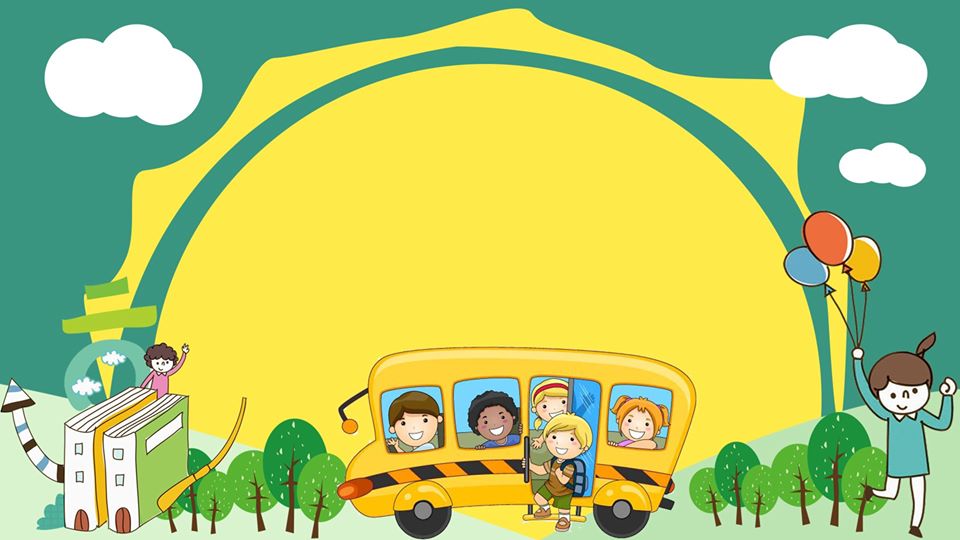 CHÀO MỪNG CÁC CON 
ĐẾN VỚI TIẾT TOÁN
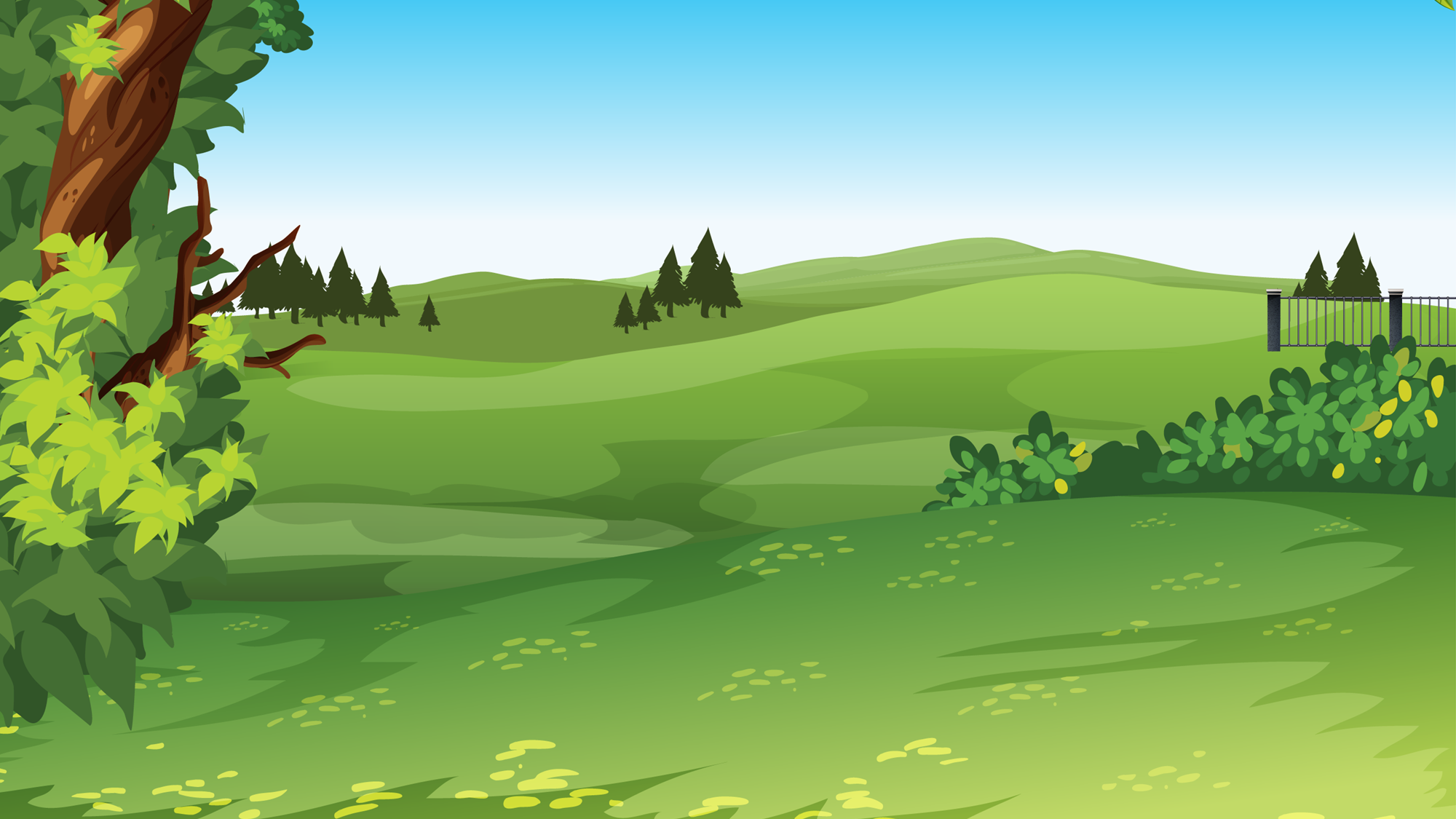 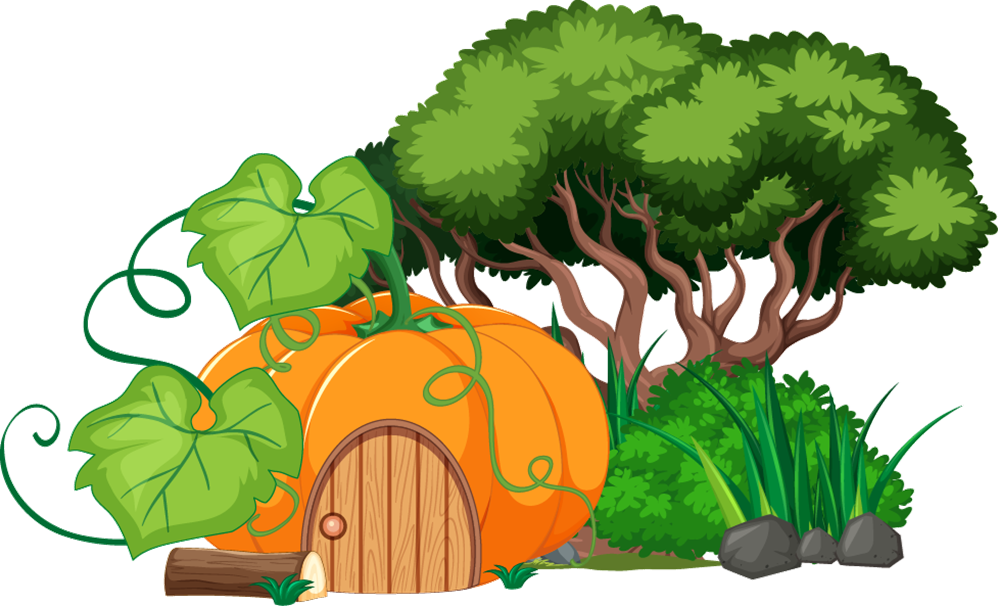 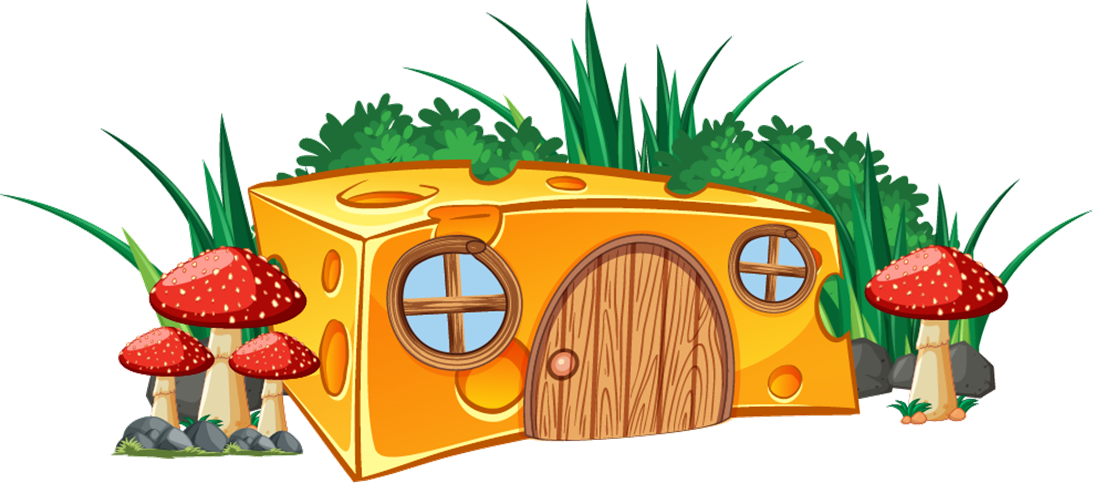 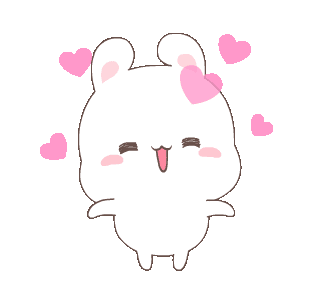 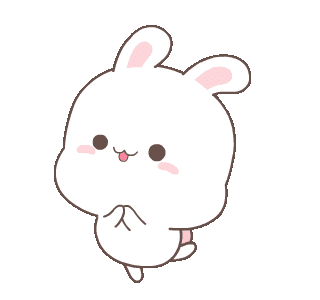 XÂY NHÀ CHO THỎ
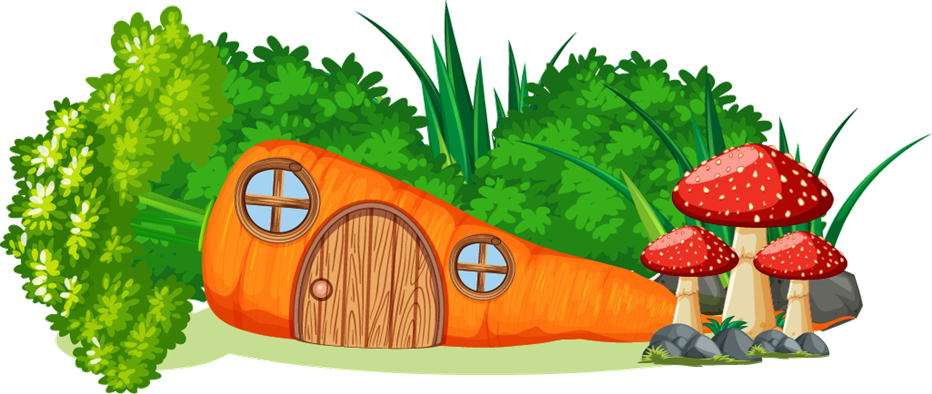 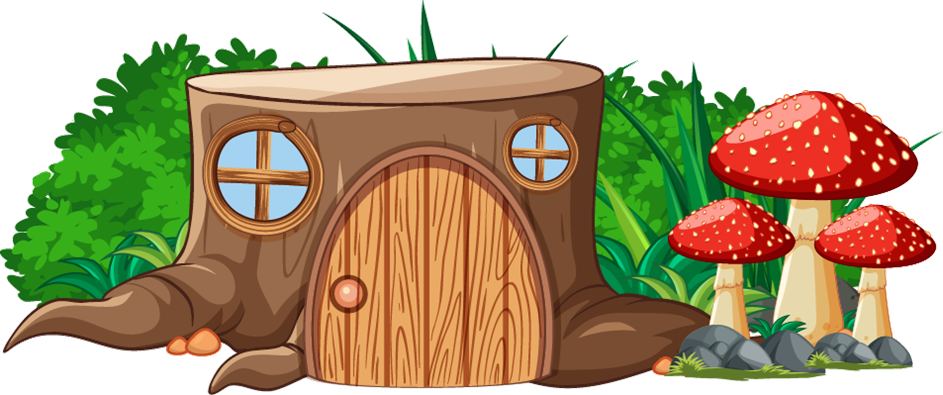 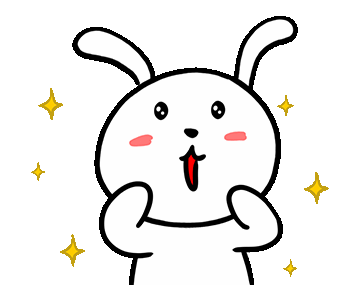 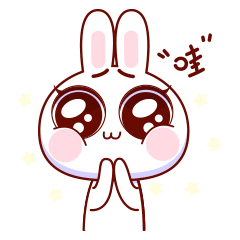 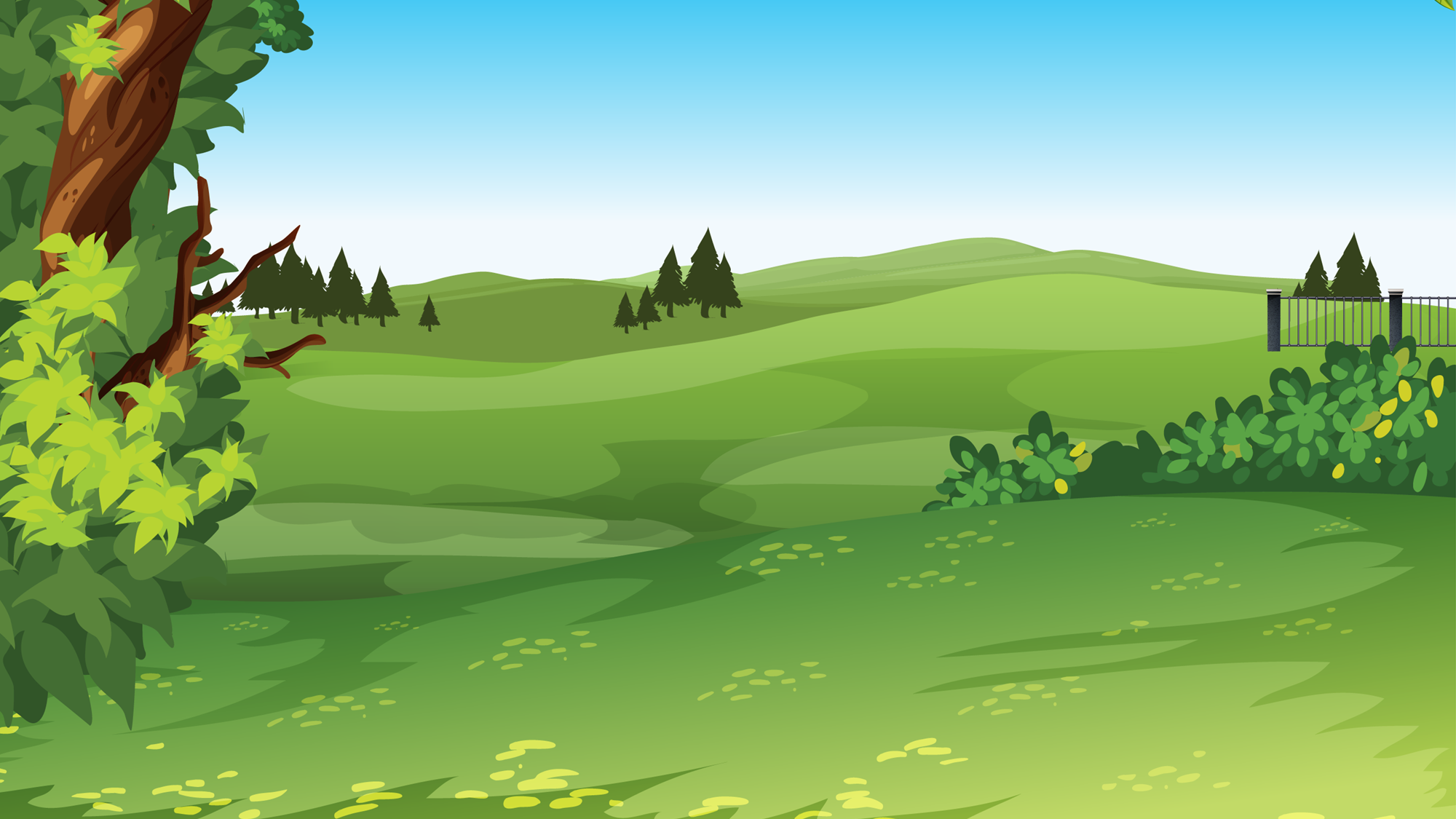 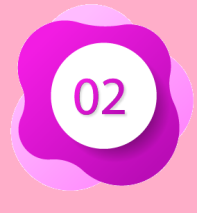 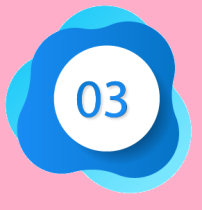 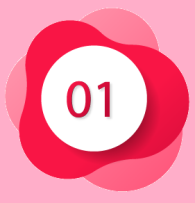 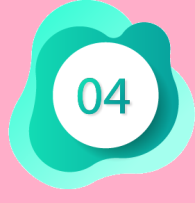 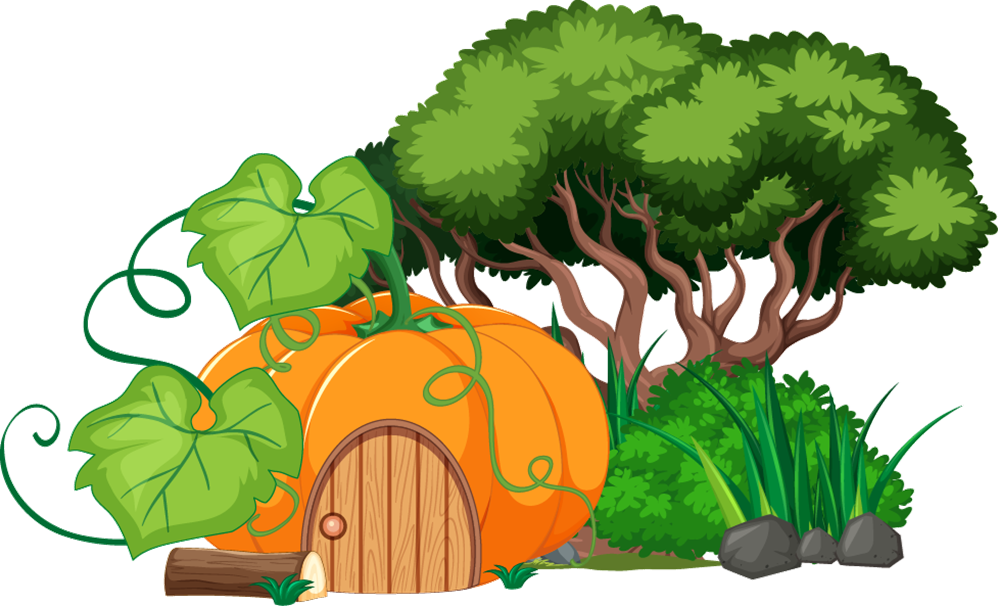 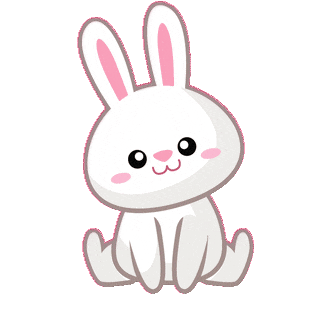 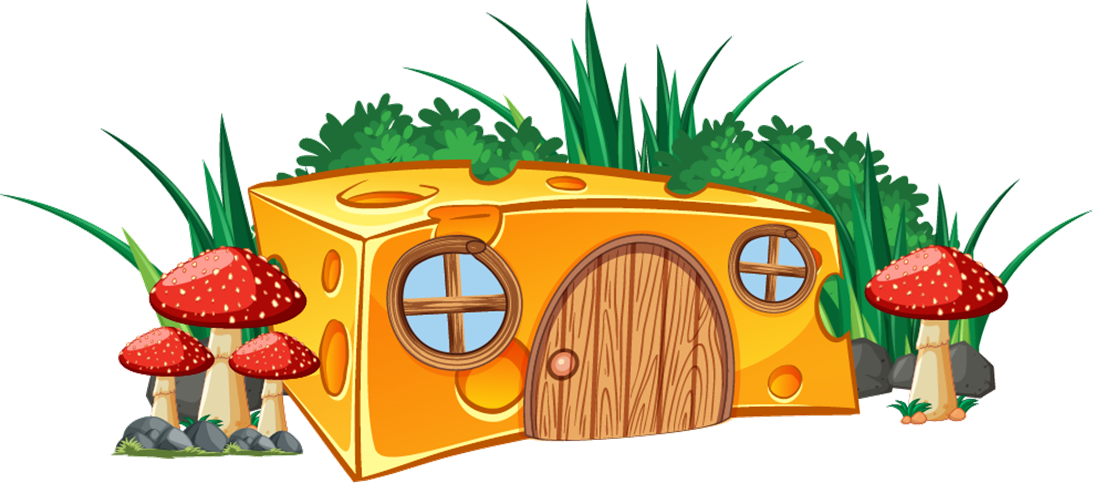 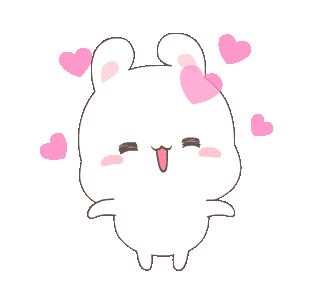 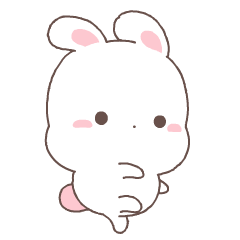 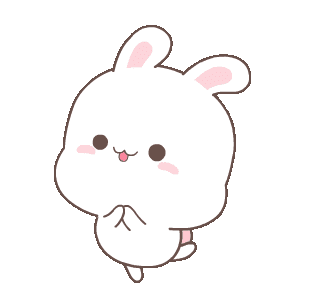 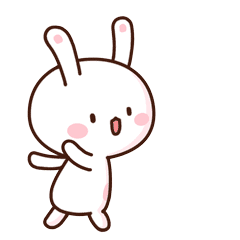 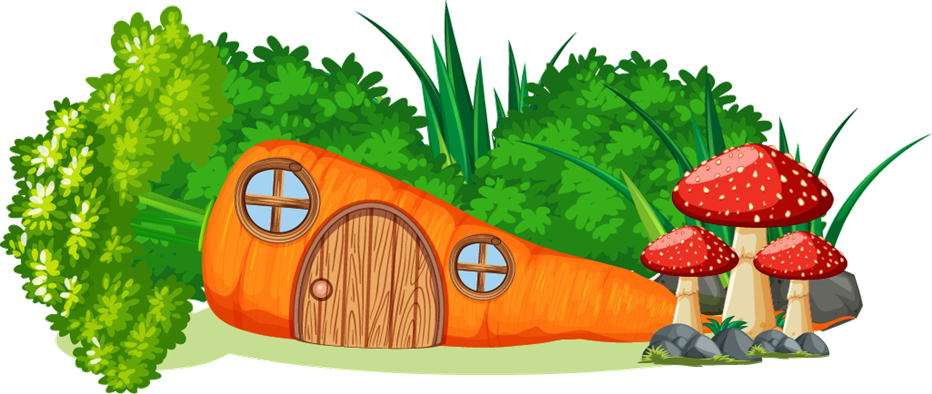 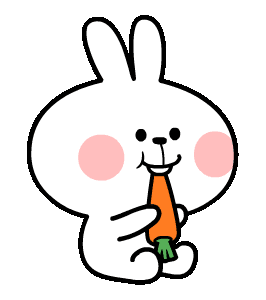 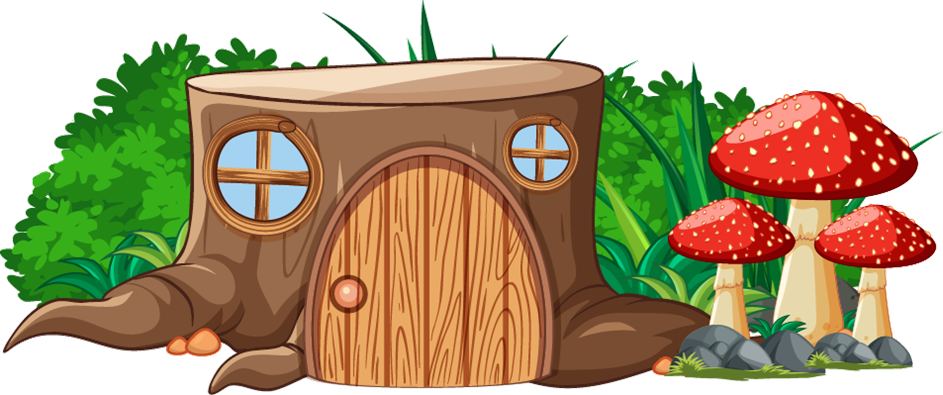 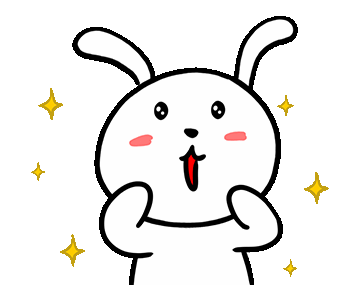 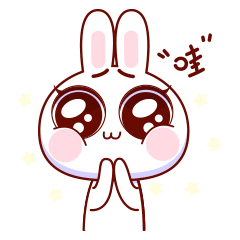 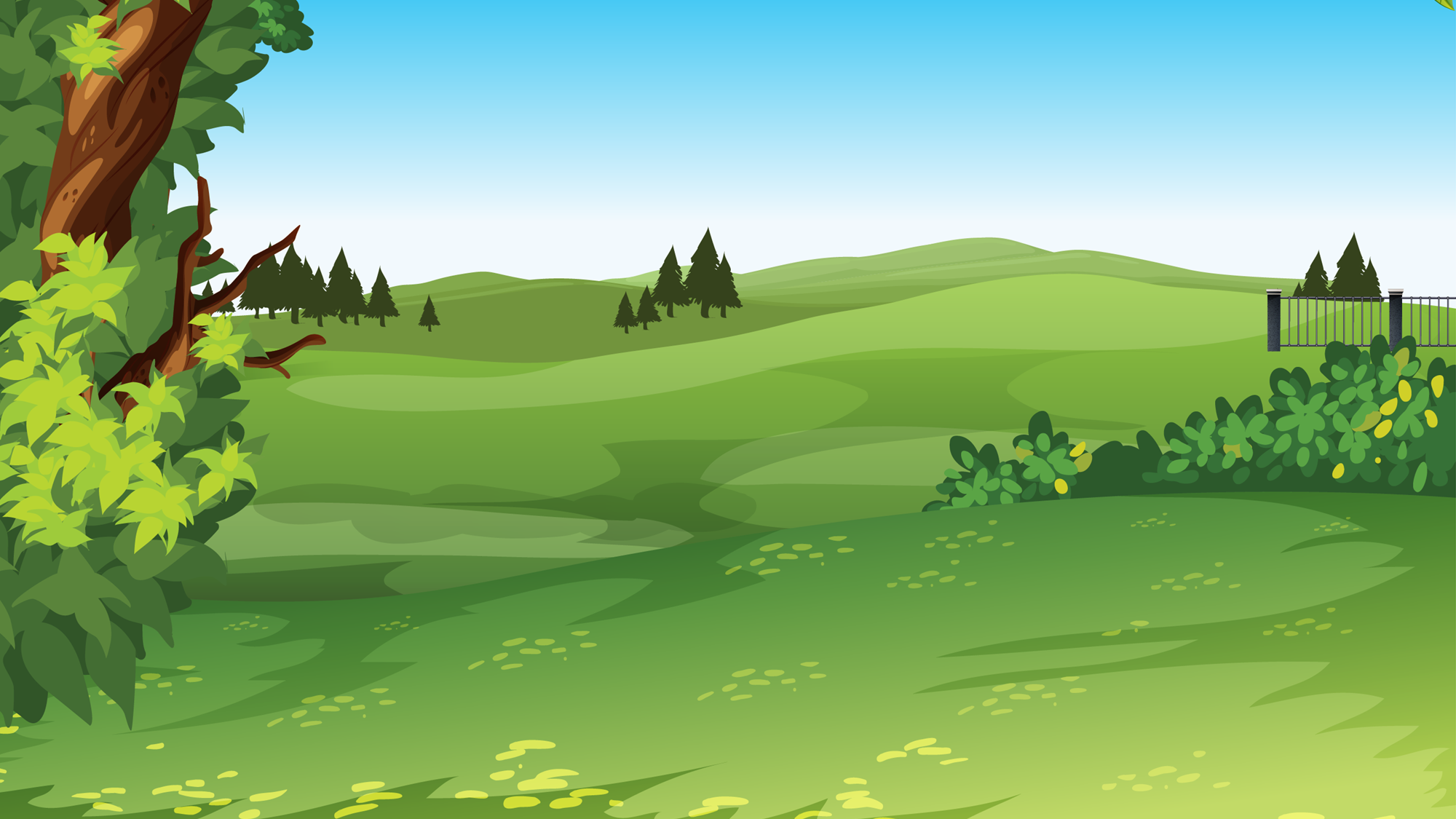 25 + 14 = ?
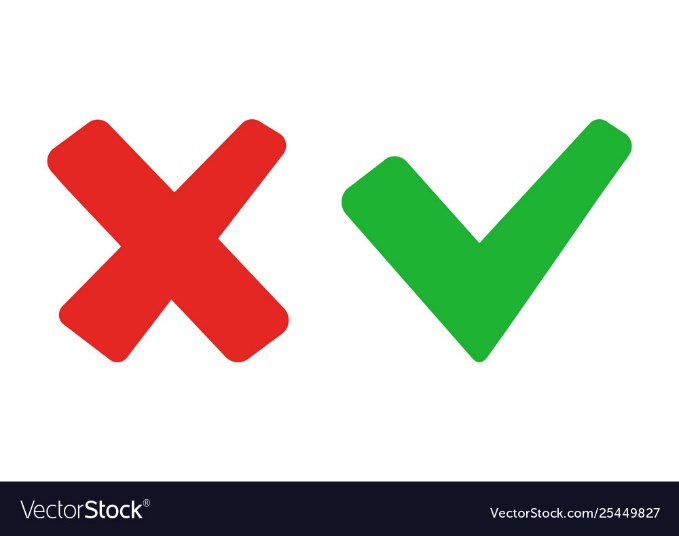 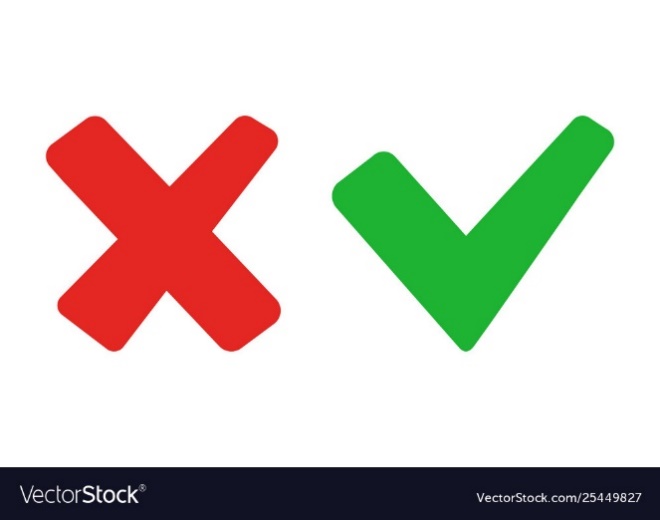 B. 39
A. 38
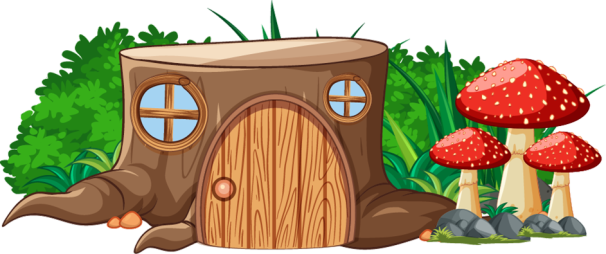 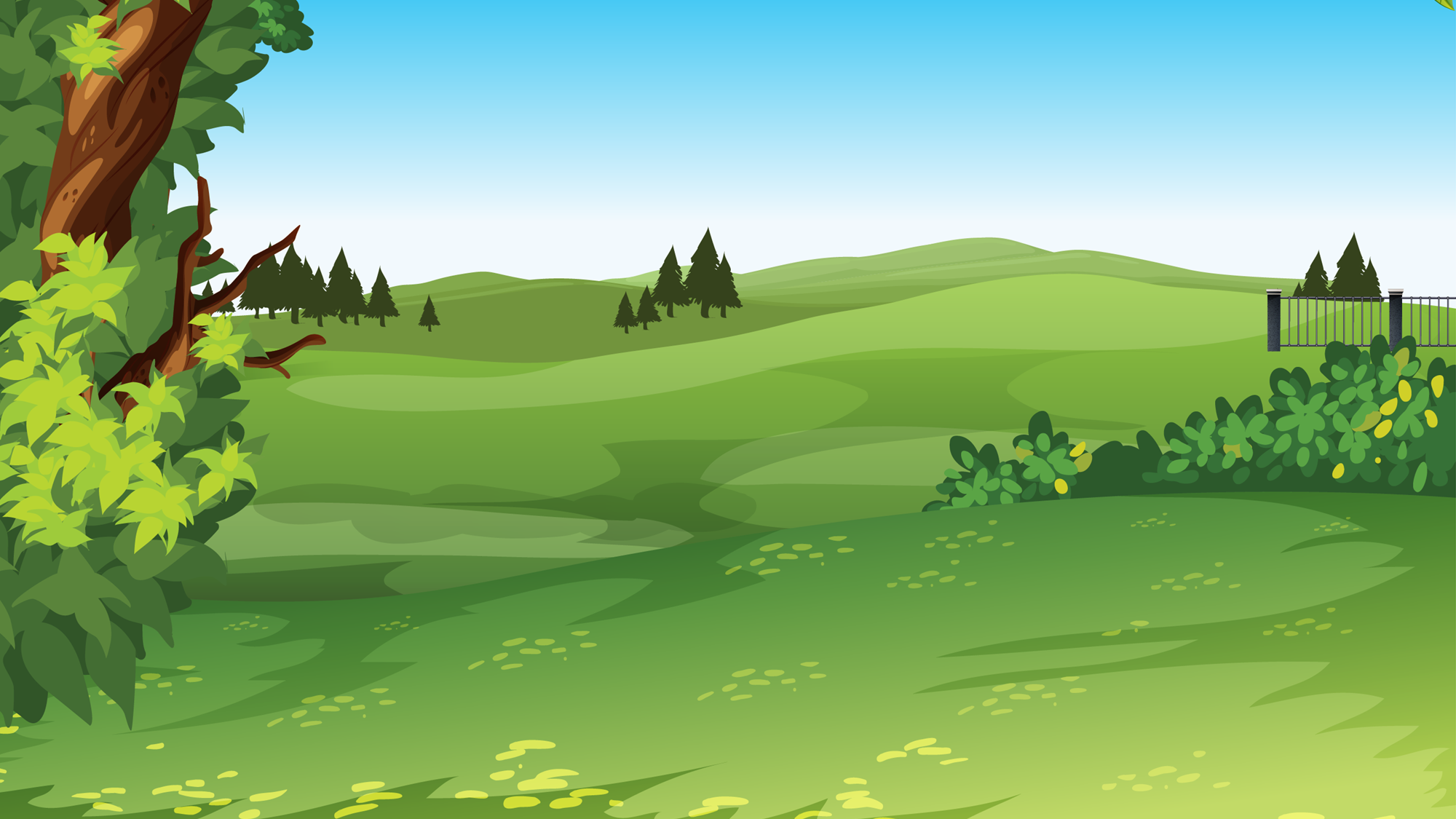 32 + 25 =
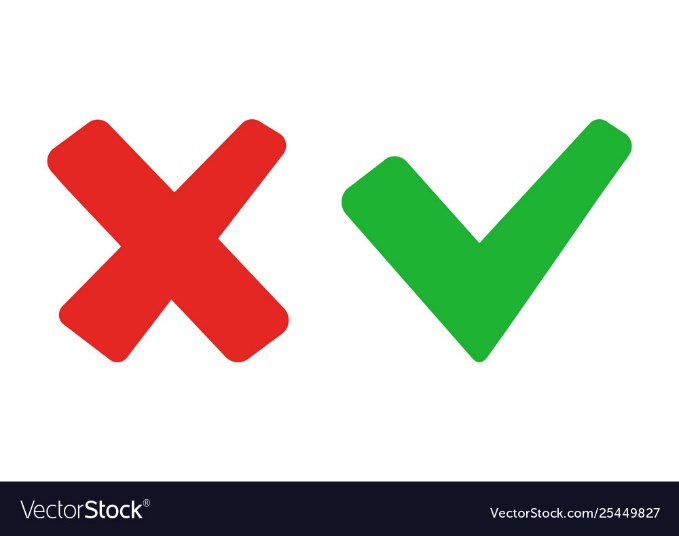 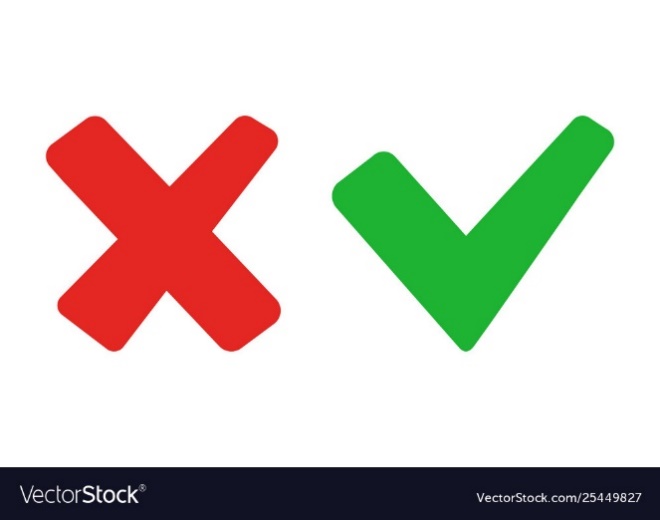 A.   55
B. 54
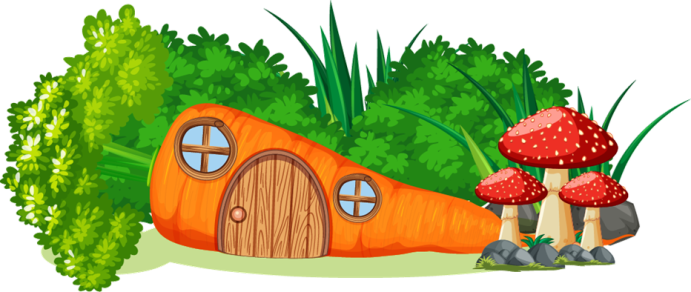 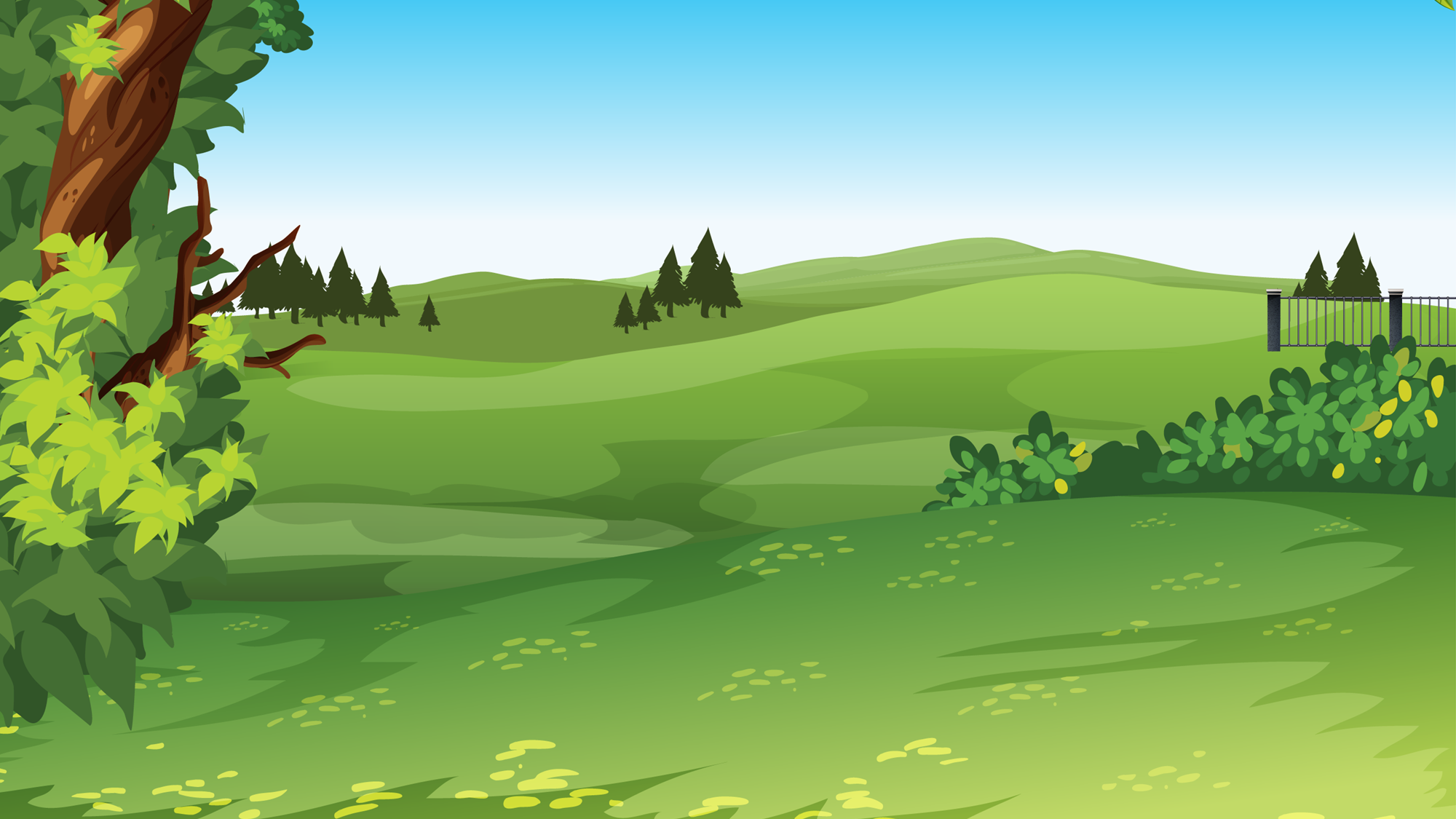 53 + 32 = ?
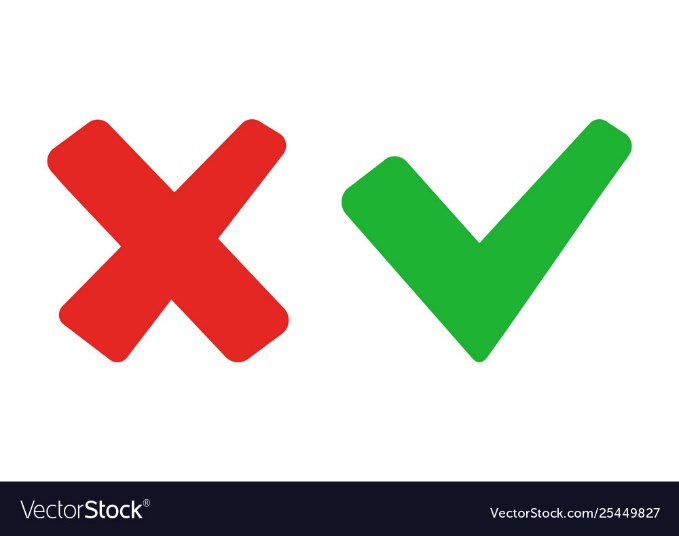 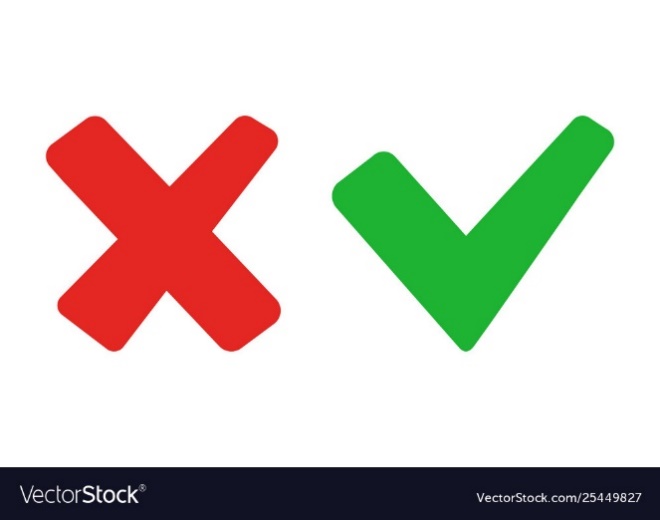 A. 82
B. 85
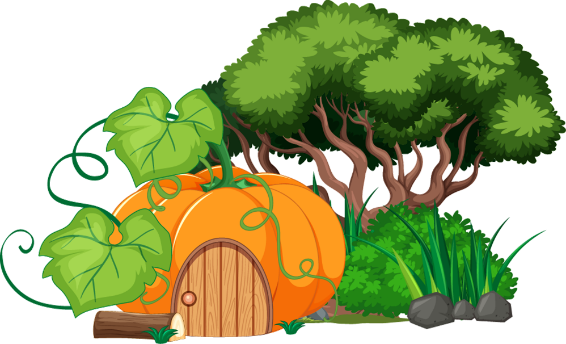 Phép cộng dạng 25 + 14
(tiết 1)
Giáo viên : Đỗ Bích Nguyệt
Lớp : 1B
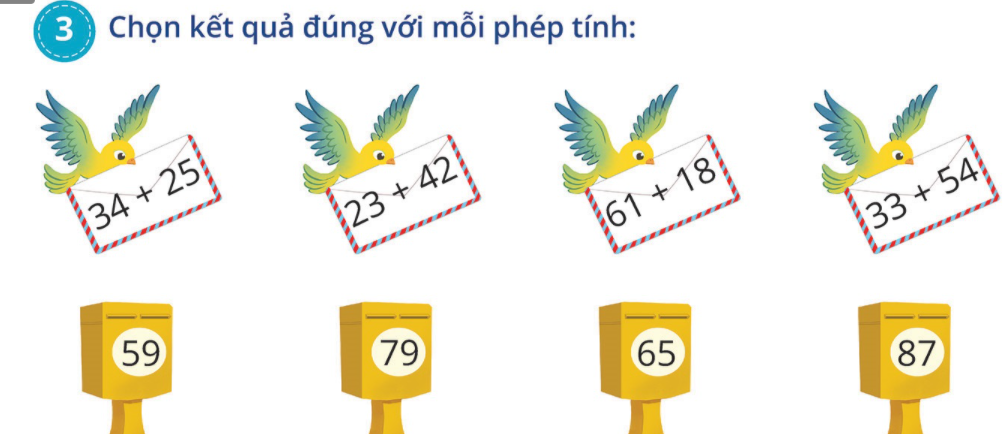 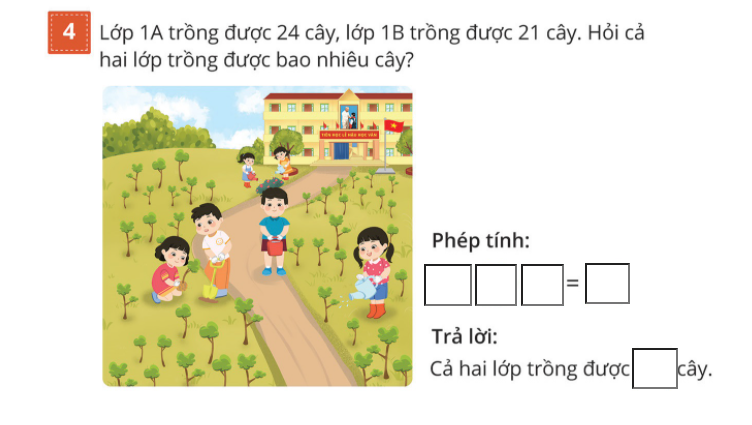 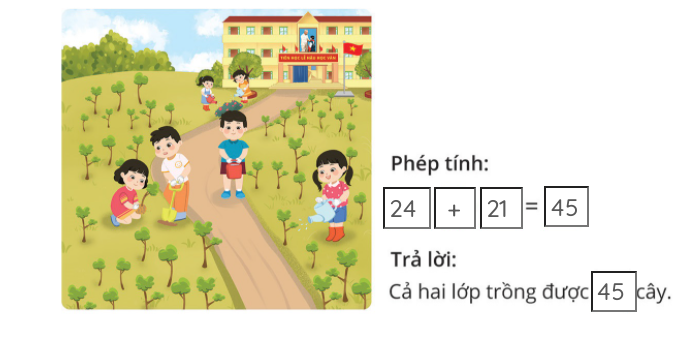 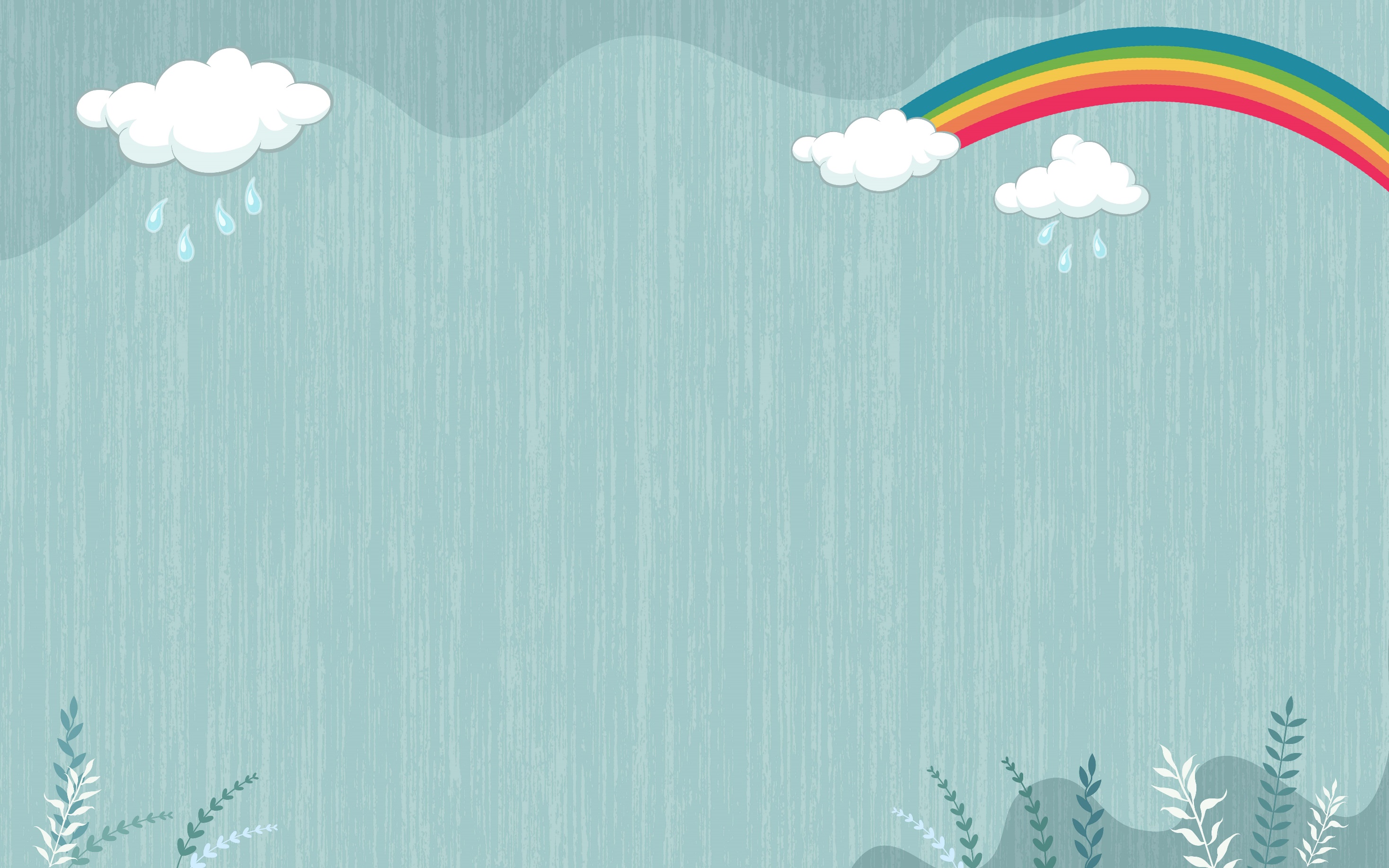 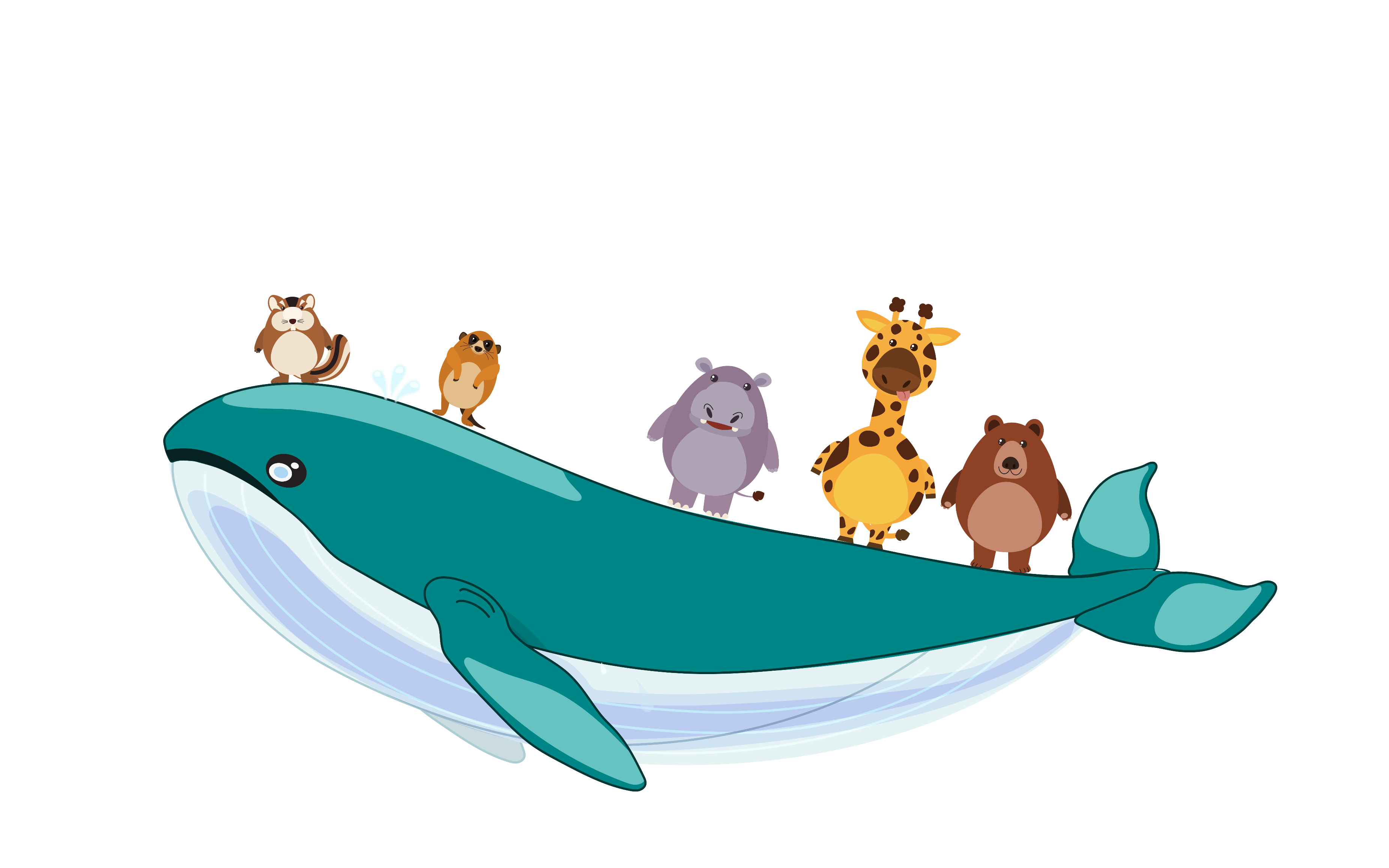 HẸN GẶP LẠI